Stad en mensPlanet
Vervoer
Alles voor een eco-positief leven
SM41 
periode 1
4 Sectoren
Top 10 samen gevat resulteert in 4 sectoren
Eten & drinken
Spullen
Huis
Vervoer
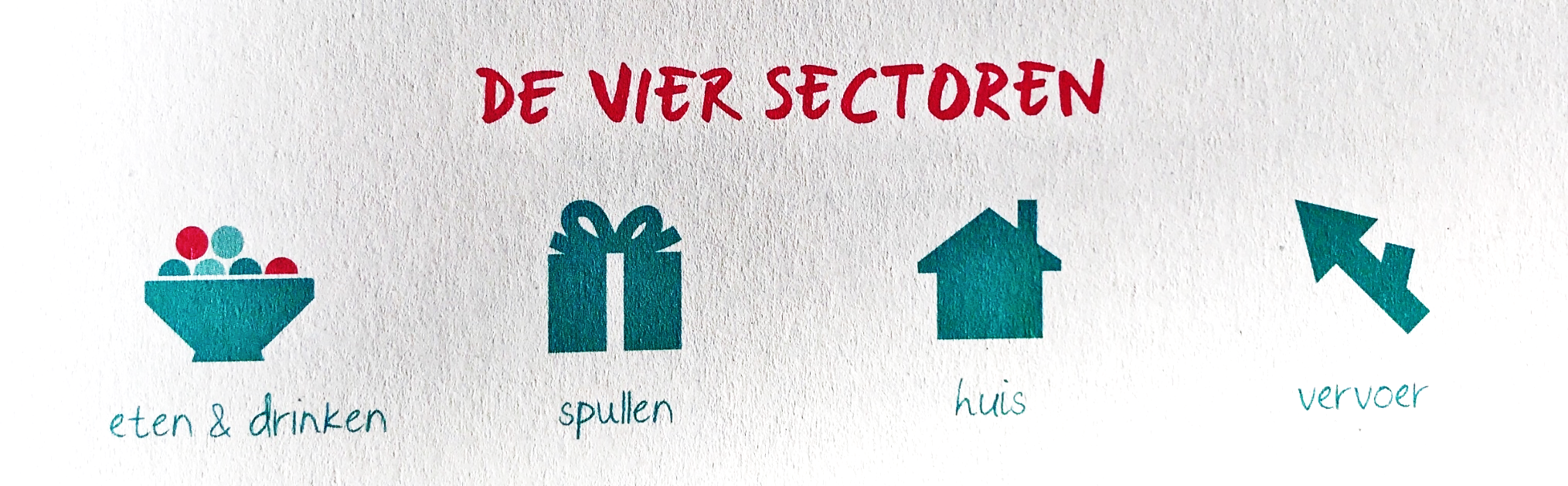 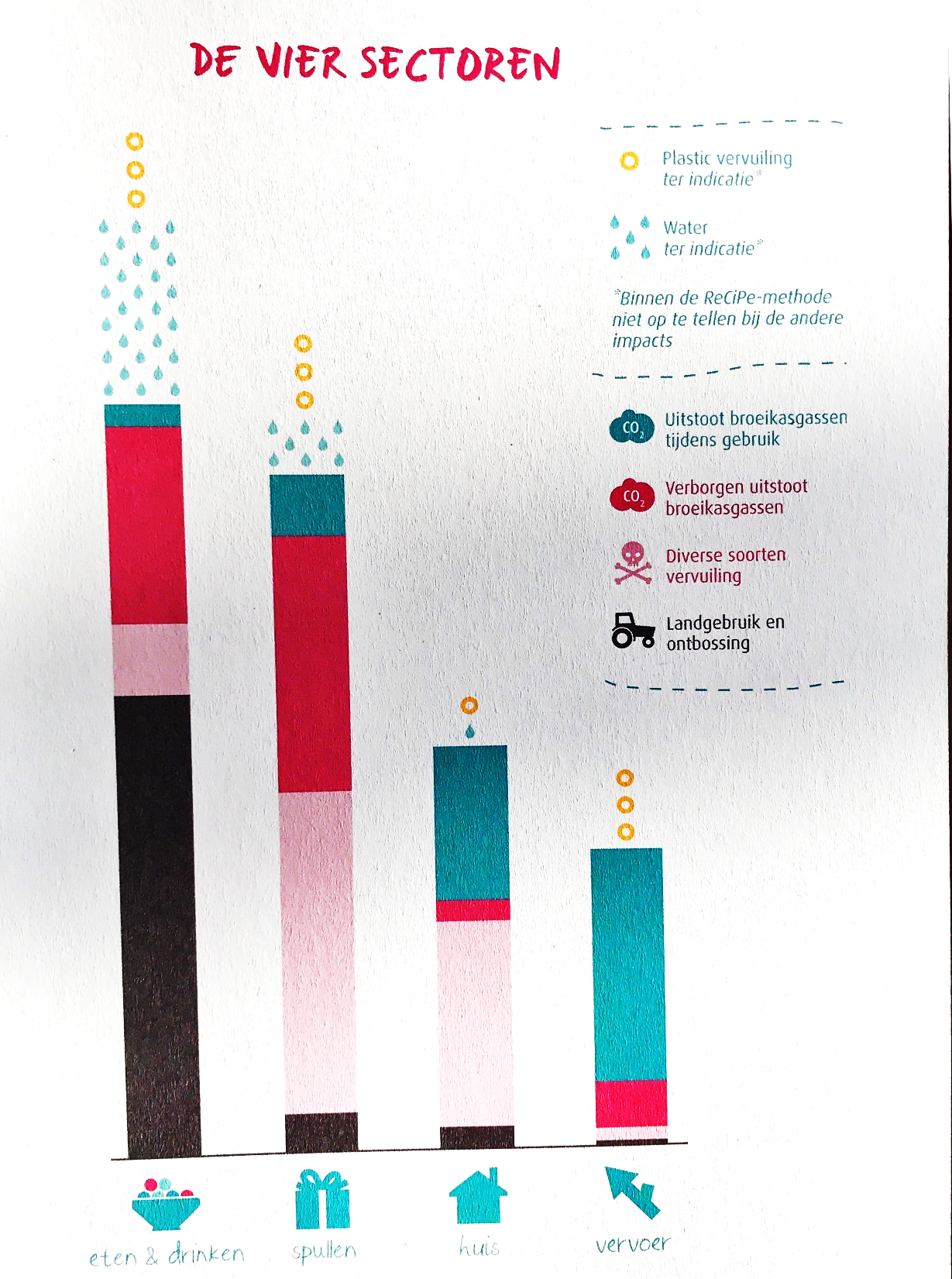 Top 10 samengevat in 4 sectoren
Meeste Impact 
Eten en drinken 
Spullen


Meeste effort nu:
Huis 
Vervoer
Les vorige week
Wat heb je gezien op de DDW?
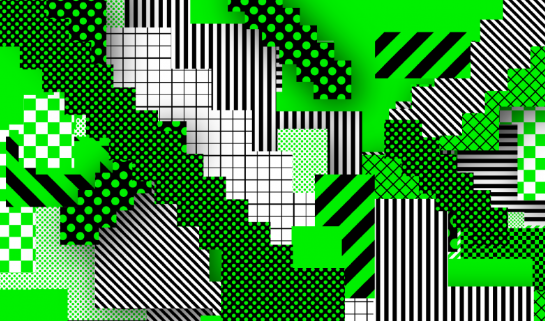 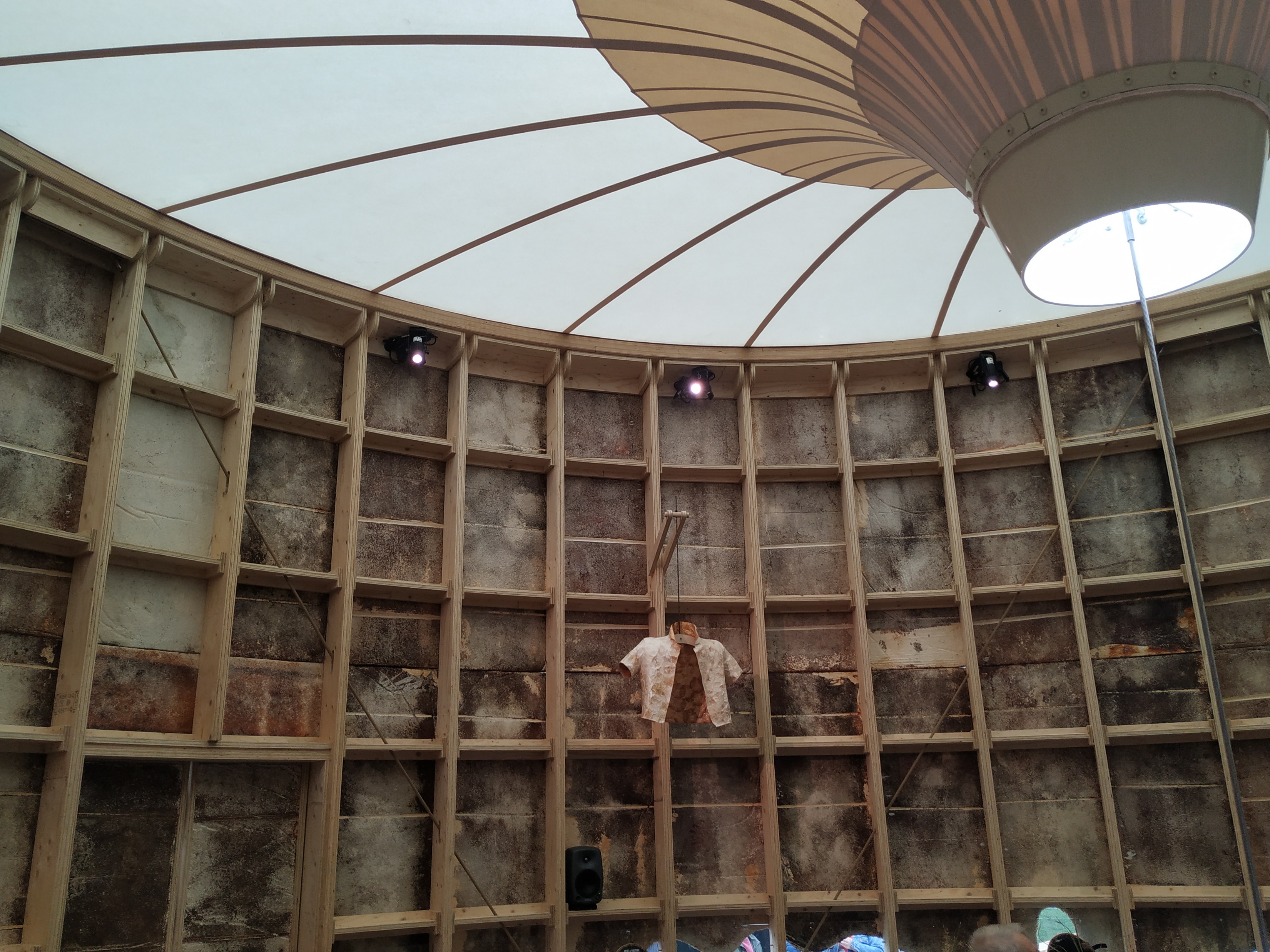 VERVOER
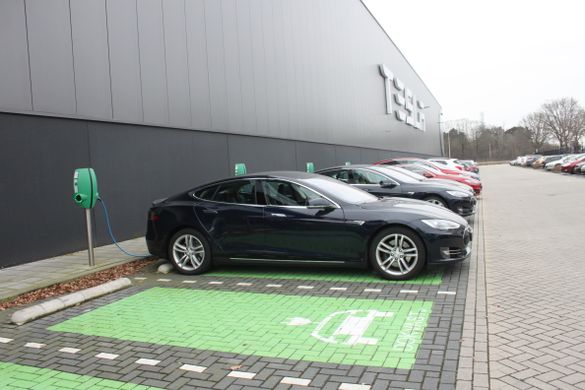 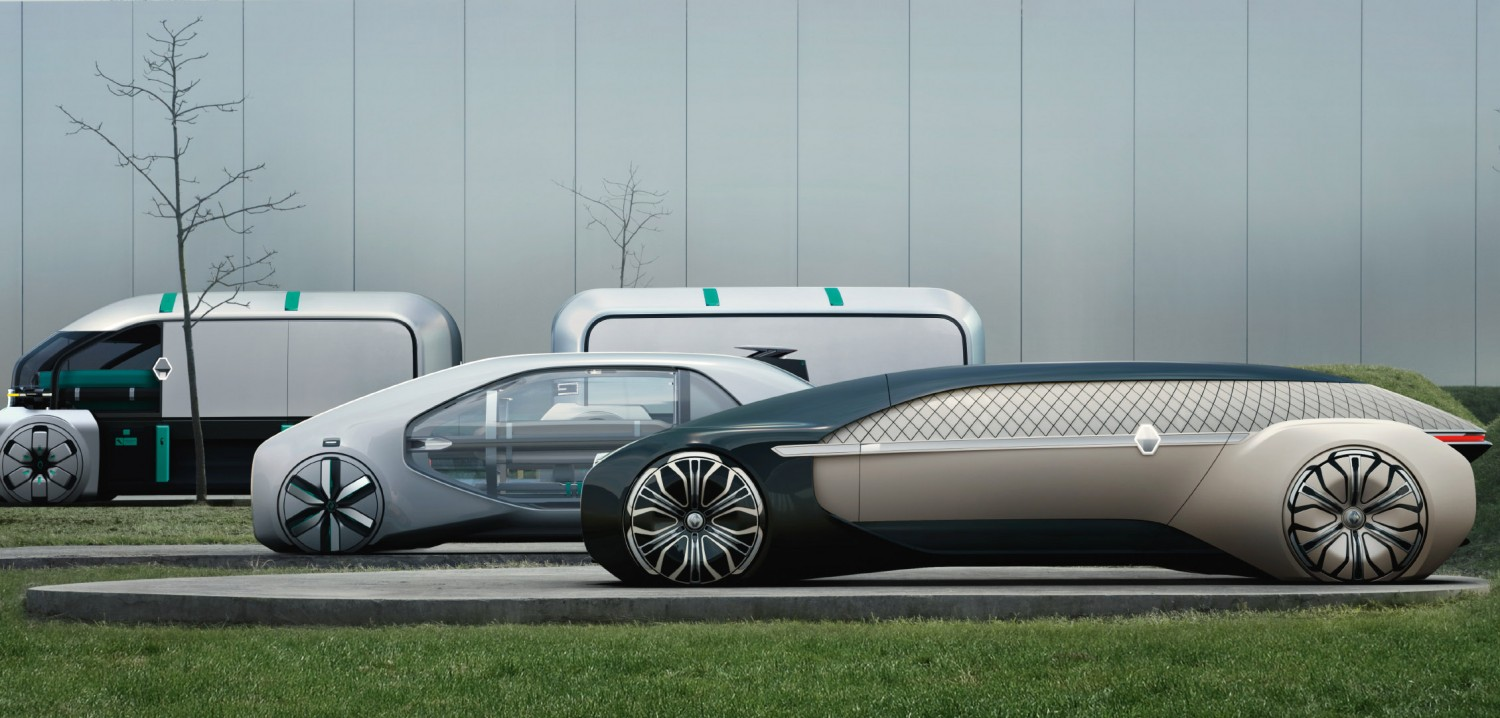 Vervoer
Top 10 Revisited
Case Vliegen
Retourtje Bali
Auto: Benzine vs Elektrisch
Auto: Benzine vs Elektrisch
Keten van een auto
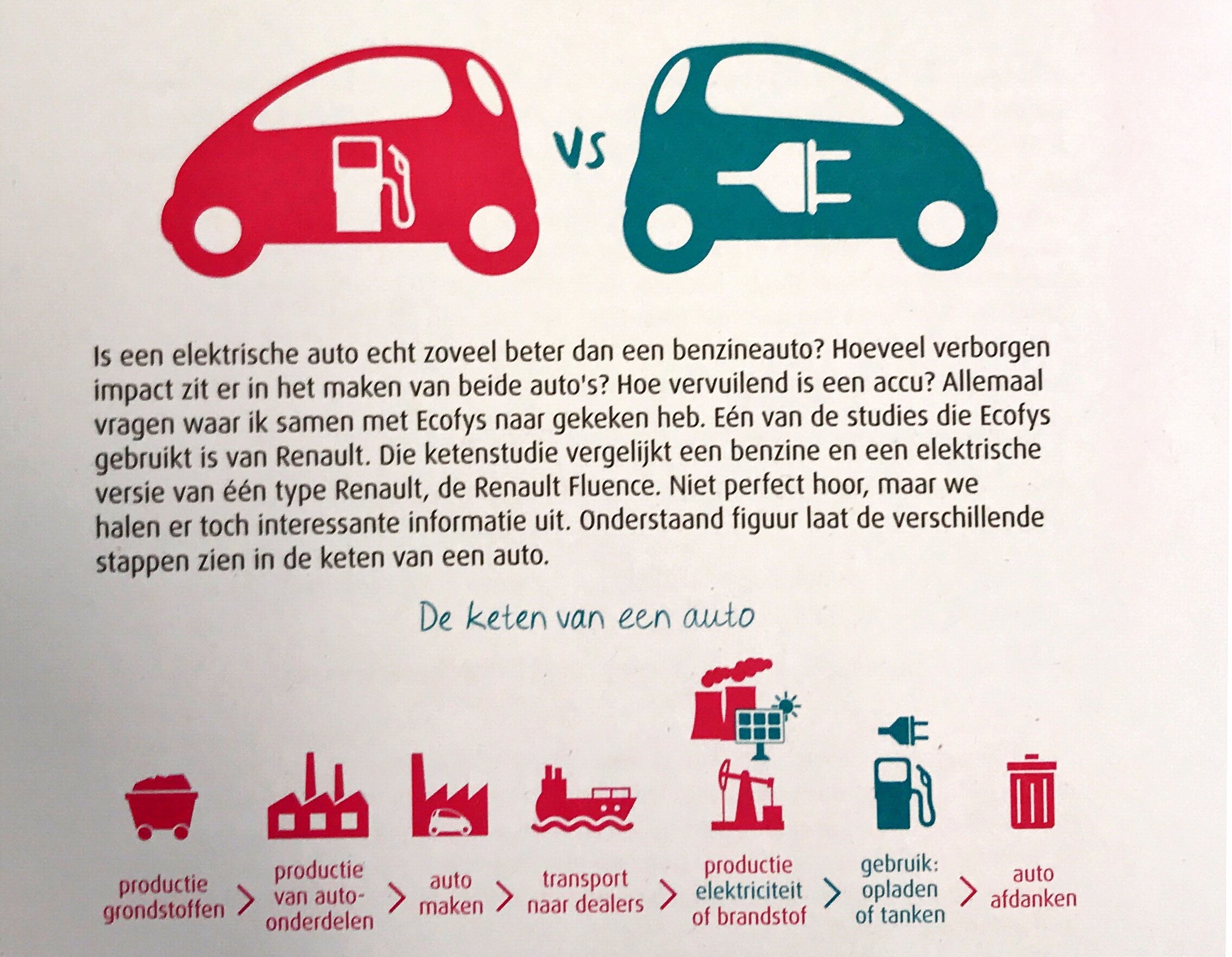 Auto: Benzine vs Elektrisch
Auto: Benzine vs Elektrisch